The very LAST homework
Plan well BEFORE you start your qPCR
boring and a lot of work
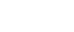 BEFORE
even more boring and even more work!
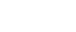 what statistical test you will need to perform and what is its power 
estimate what sample size you will need (how many biological replicates)
what is the significance criterion
what is the magnitude of the effect
what are the assumptions for this test
comply with MIQE guidelines
happens all the time
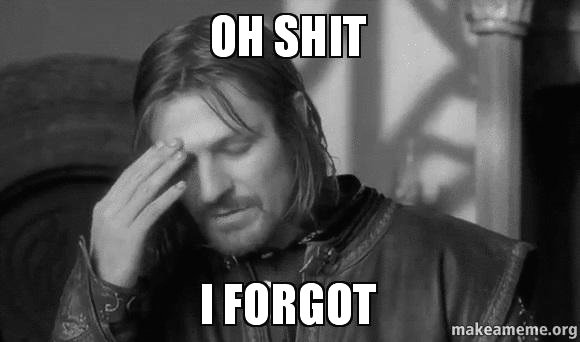 keep in mind the bigger picture
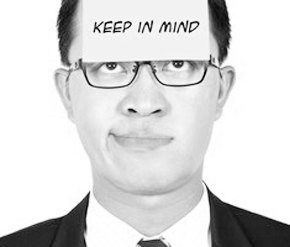 Group 2:
Martin
Zaenab
Tina
Group 1:
Reza
Jun 
Anna 
Shirin
Group 3:
Jule
Maite
Enrique
Kiran
Group 4:
Enid
Mohammad
Anders
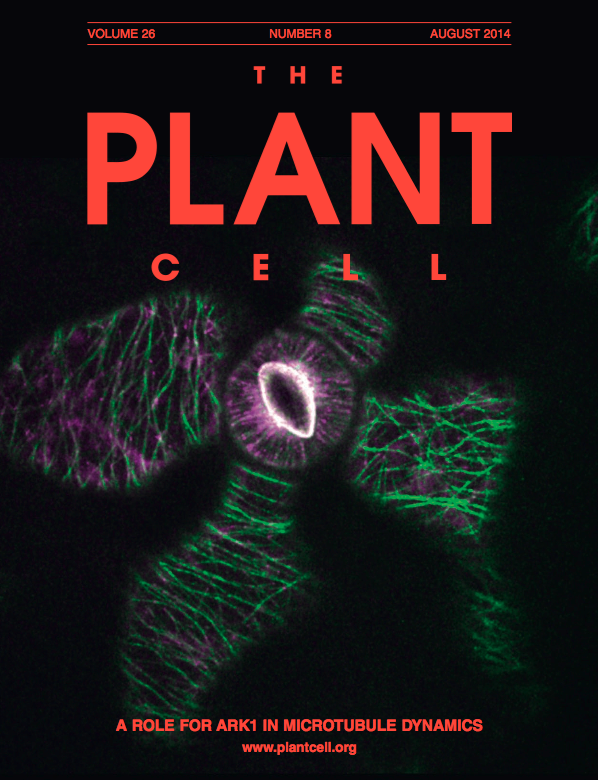 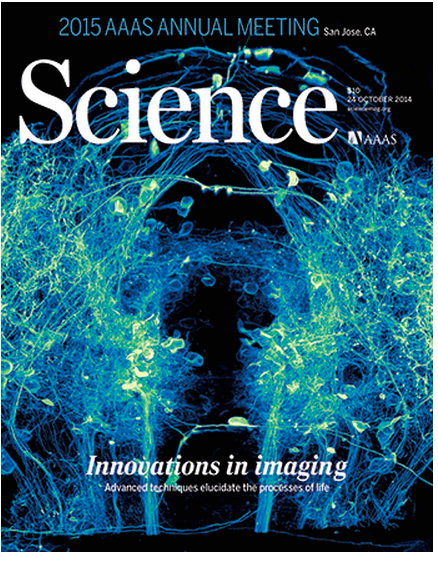 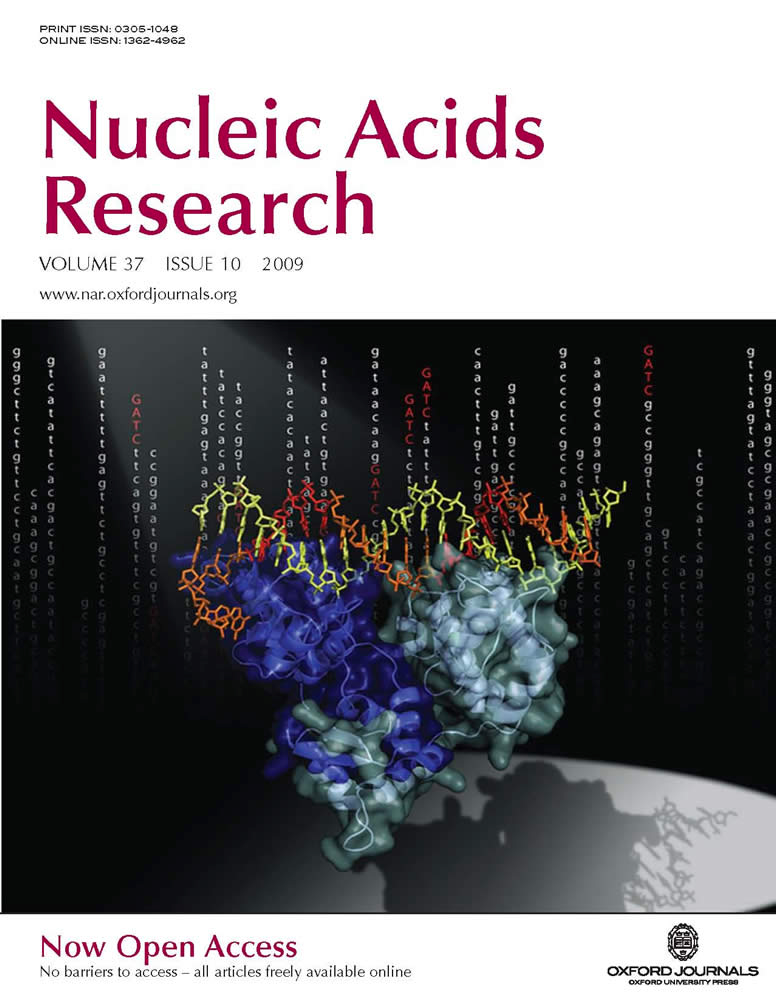 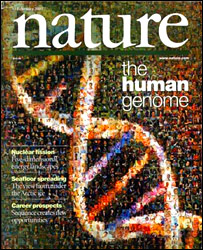 Please write your report following the instructions for authors
from the journal assigned to your group
Homework
Please prepare ONE report:
Imagine an experiment for which you would use absolute and relative qPCRs (an example is on next slide, but you are most welcome to make up your own experiment)
Go to the site of the journal assigned for you and check instructions for authors
follow these instructions to prepare a figure with your qPCR results, legend to the figure, Materials and Methods and if required also supplementary material
if you can not use your data (qPCR didn’t work) please use data of any of your colleagues
Please include statistical analysis which would be required for the experiment you imagined
(not obligatory) If you want a personal feedback, please send the report to Alyona asap
(obligatory) Bring your report with you on Wednesday for the group work
here is an experiment I imagined:
a symbiotic bacteria was collected in the field
absolute qPCR was used to estimate amount of the bacteria in this sample
the bacteria was added to the pots with Arabidopsis plants. 109 bacteria/pot
expression of TOR kinase was compared in roots of treated and untreated plants
please include also statistical analysis results
Report = your qPCR results and statistical analysis as they would have been included into a real manuscript
One-three sentences describing the results 
A Figure with a qPCR chart, properly labeled
A legend to the figure
Materials and methods
Supplementary (if you think it is required)
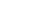 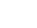 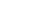 YOURS, not your coauthors carrier will be at stake
wow! I got completely different results
RETRACTION of the article
you can’t prove your conclusions
What happens if you do not comply to the guidelines
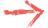 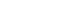 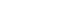 another group publishes contradicting results
it is obviously not good enough
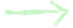 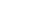 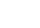 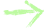 it is sloppy, but still true
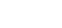 you wrote the manuscript
it is accepted
You are asked to provide raw data
you submit manuscript
reviewers reject it
Do everything from scratch and properly
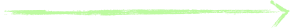 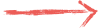 You are done with experiments
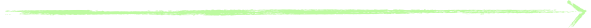 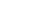 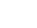 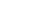 wow! I got completely different results
YOURS, not your coauthors carrier will be at stake
you published all required info. It is a problem of another group to explain, why their results are different
RETRACTION of the article
you can’t prove your conclusions
What happens if you do not comply to the guidelines
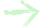 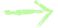 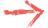 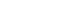 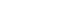 another group publishes contradicting results
it is obviously not good enough
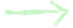 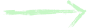 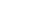 you realised, that you messed up the set up
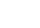 it is sloppy, but still true
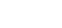 new hypothesis
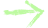 you wrote the manuscript
it is accepted
You are asked to provide raw data
you submit manuscript
Do everything from scratch and properly
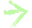 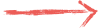 You are done with experiments
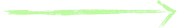 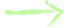 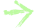 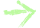 Science retracts major Arabidopsis paper
Four out of five authors of a Science paper that the journal called a "breakthrough of the year" in 2005 have retracted it, saying that the data it was based on could not be replicated. The study was based on real-time PCR data, which researchers in the Umeå Plant Science Center lab where it had been performed found impossible to replicate.
http://retractionwatch.com/
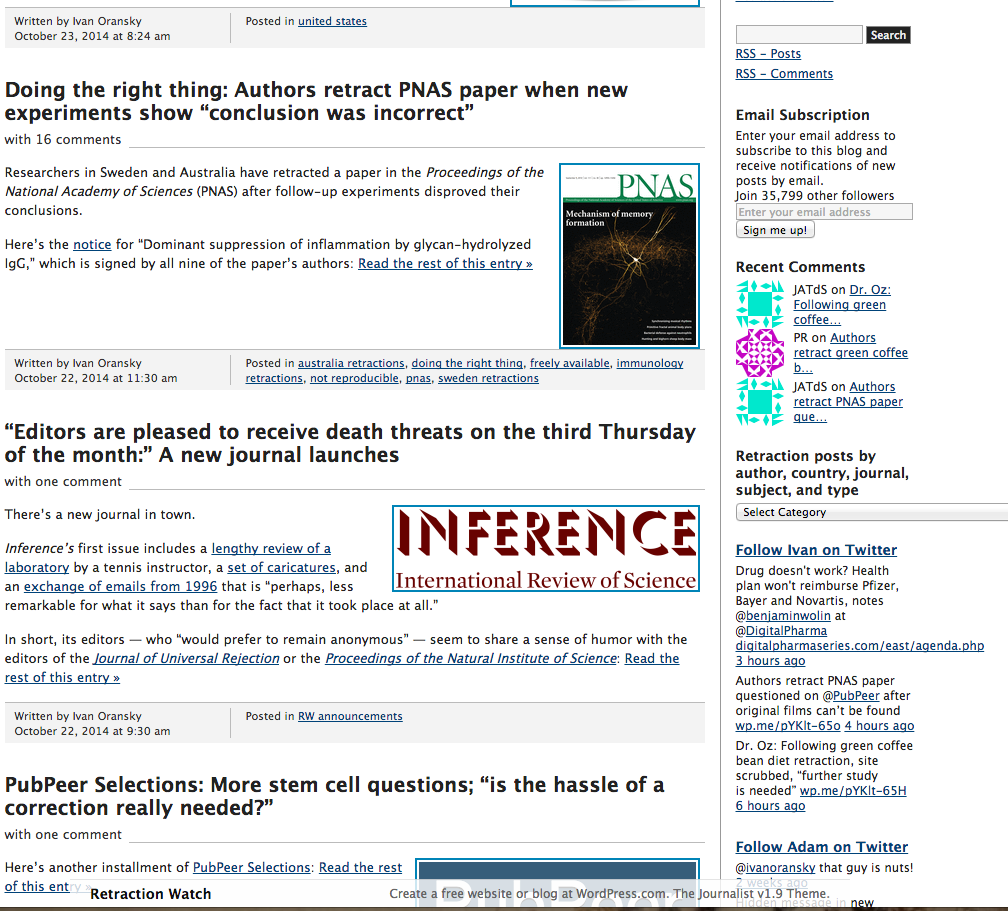 Relationship between compliance with MIQE guidelines and journal impact factor (IF)
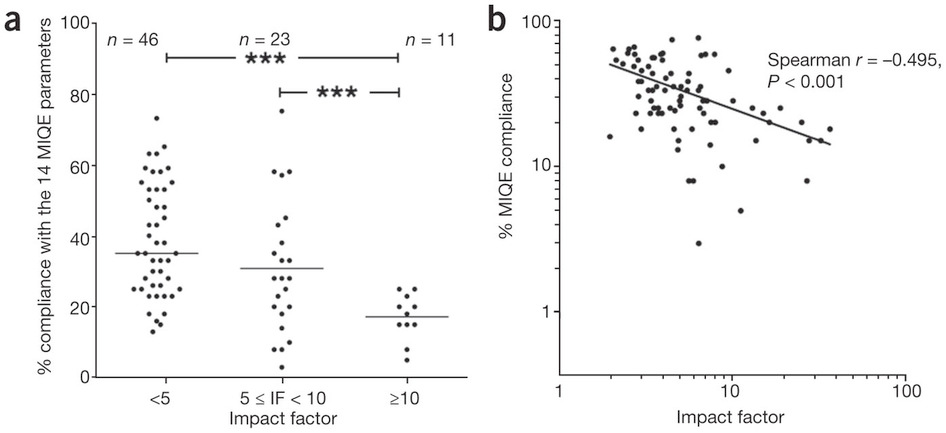 Bustin et al., 2013. Nature Methods
Relationship between compliance with MIQE guidelines and journal impact factor (IF)
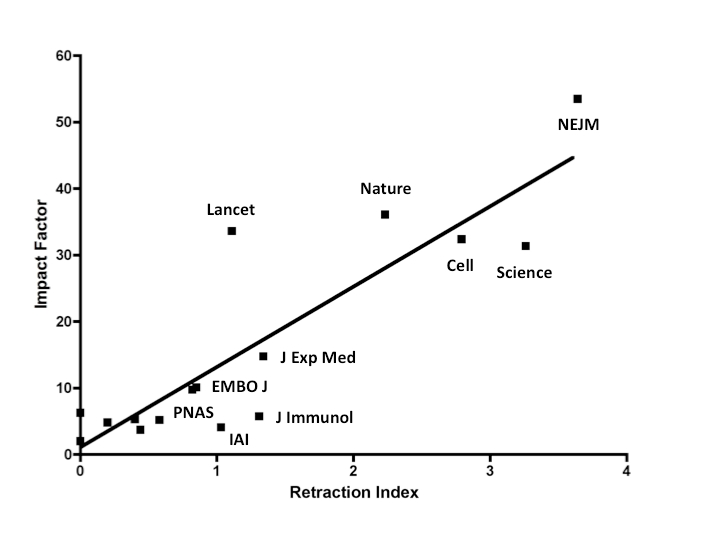 Fang et al., 2011. Infection and Immunity